Pinhole Projection
NB. Assume students have completed a unit dealing with shadows. They know that light propagates in straight lines.
Levels of Inquiry
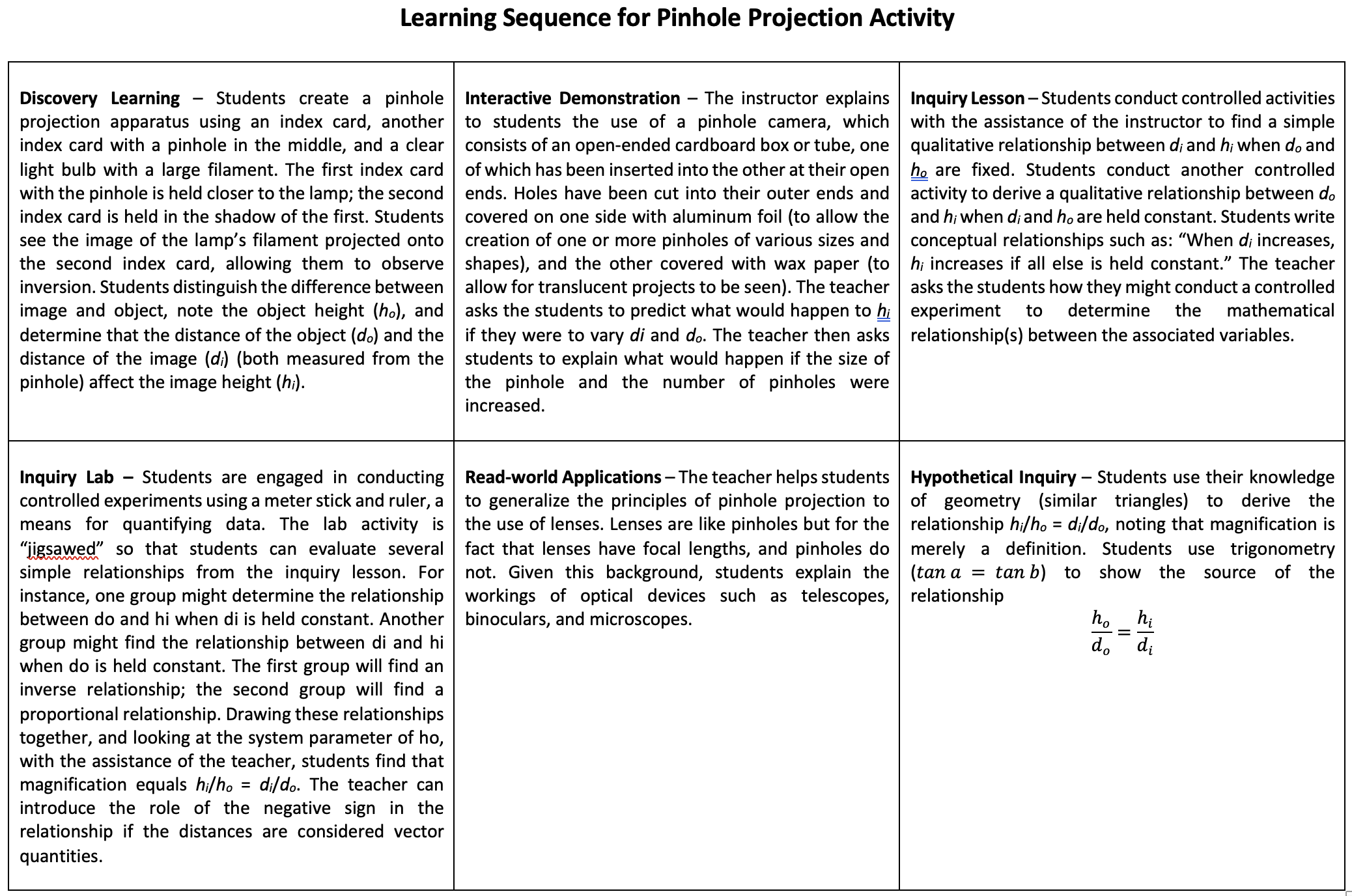 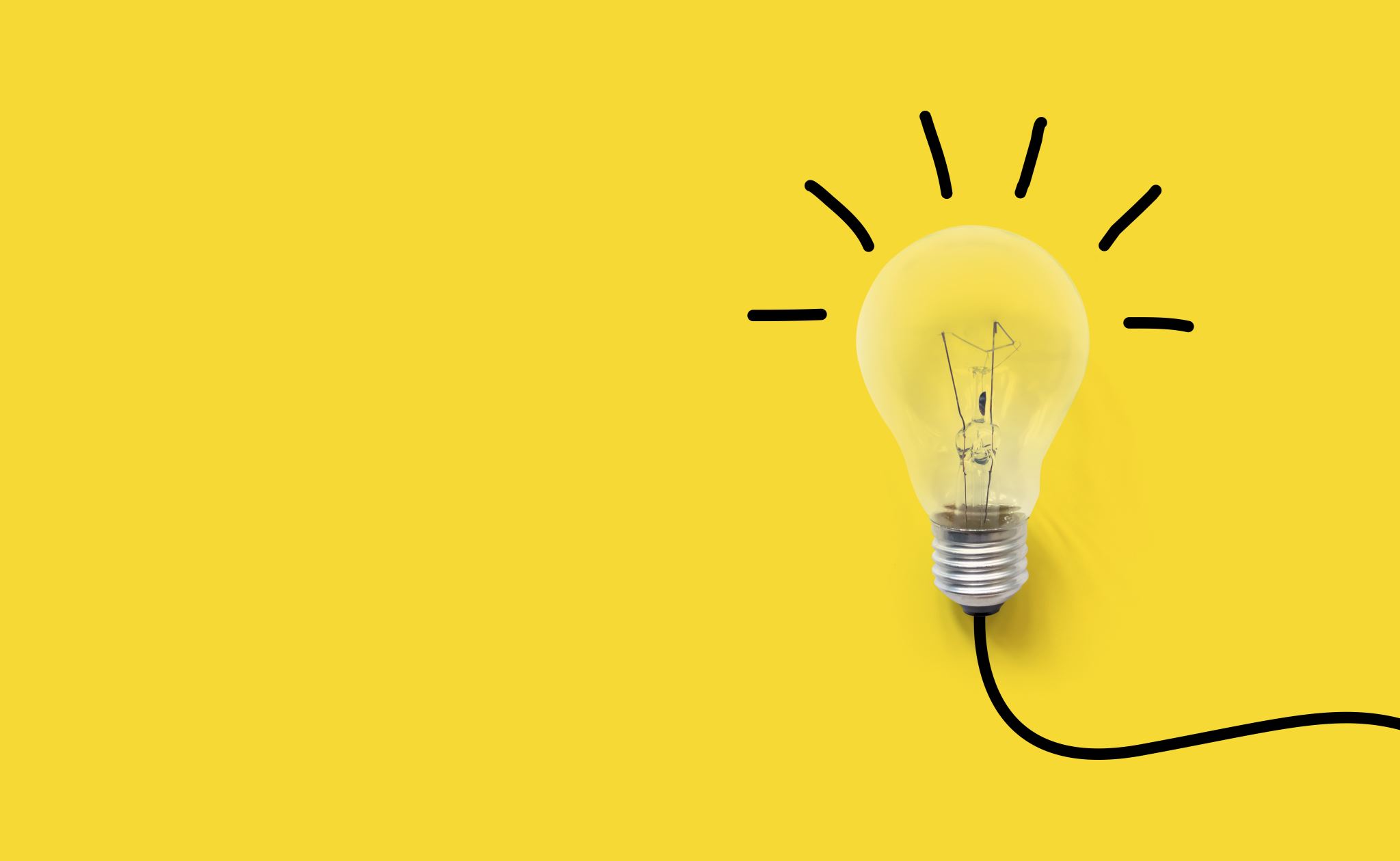 Discovery Learning
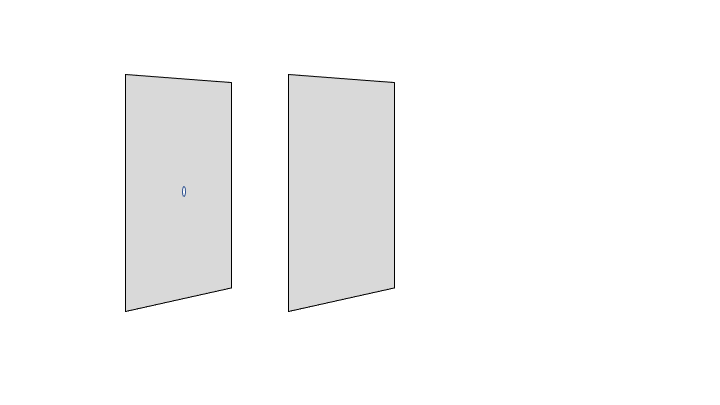 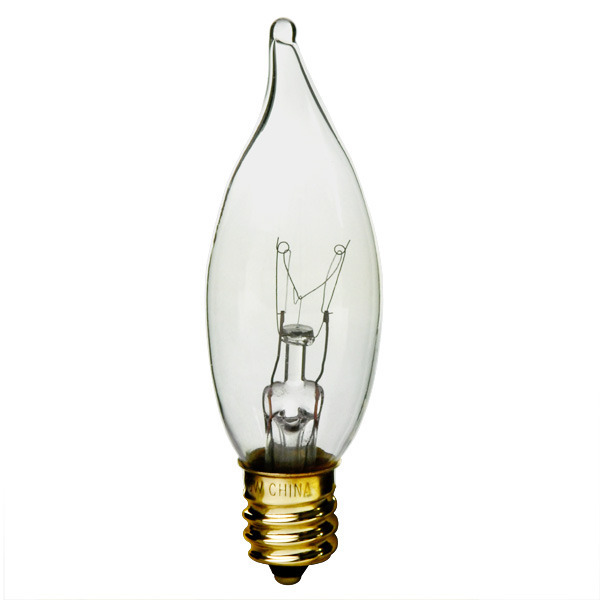 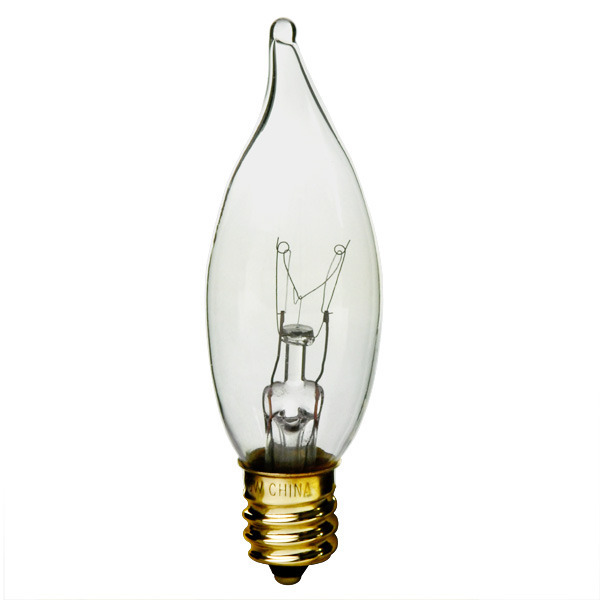 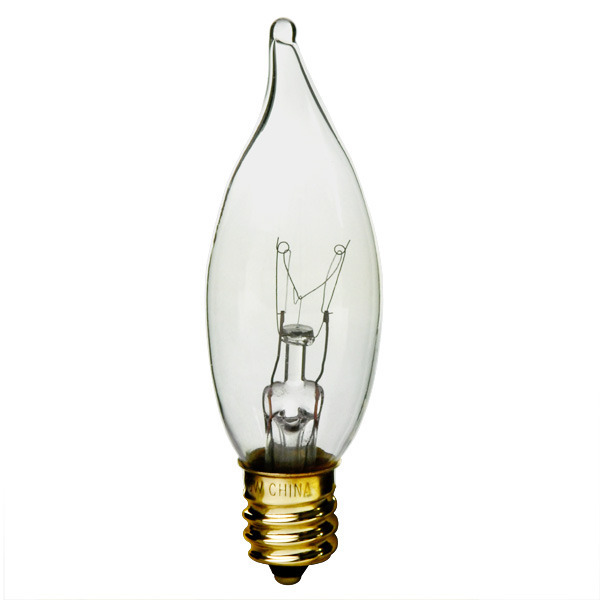 Index cards. Note that the one closest to light bulbs has a pinhole.
Questions
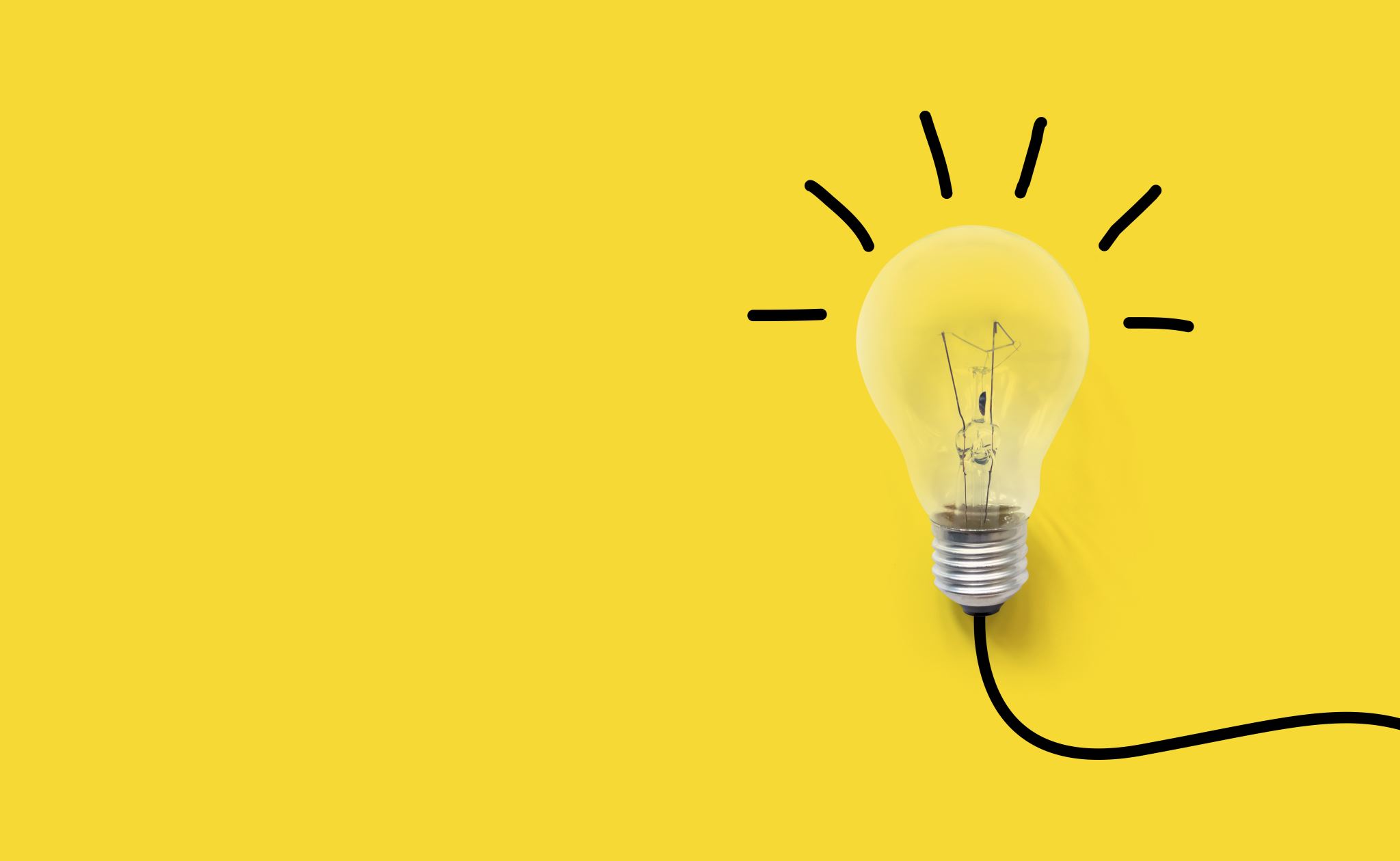 InteractiveDemonstration
Pinhole Camera
aluminum foil
light source
(wax paper)
adjustable “slide”
Light source			  Box front		                 Box rear
Object				Pinhole				Screen
Linear filament
Rectangular filament
Using the pinhole camera, see what you can find out about producing images of light bulbs.
You may modify the camera in the following ways:
Larger/smaller pinhole
Multiple pinholes
Move it toward and away from the light bulb.

Carefully compare the image to the object.
How are they the same?
How are they different?
Using the pinhole camera, see what you can find out about producing images of light bulbs.
Finding 1: The pinhole produces an image of the object.
Finding 2: The bigger the pinhole, the brighter the image.
Finding 3: The bigger the pinhole, the fuzzier the image.
Finding 4: The number of pinholes = the number of images.
Finding 5: The pinholes produce up-side-down images.
Finding 6: The pinhole produces an inverted image.
Finding 7: The pinole nearer the lamp produces a brighter 
		image and vice versa.
Representative Findings
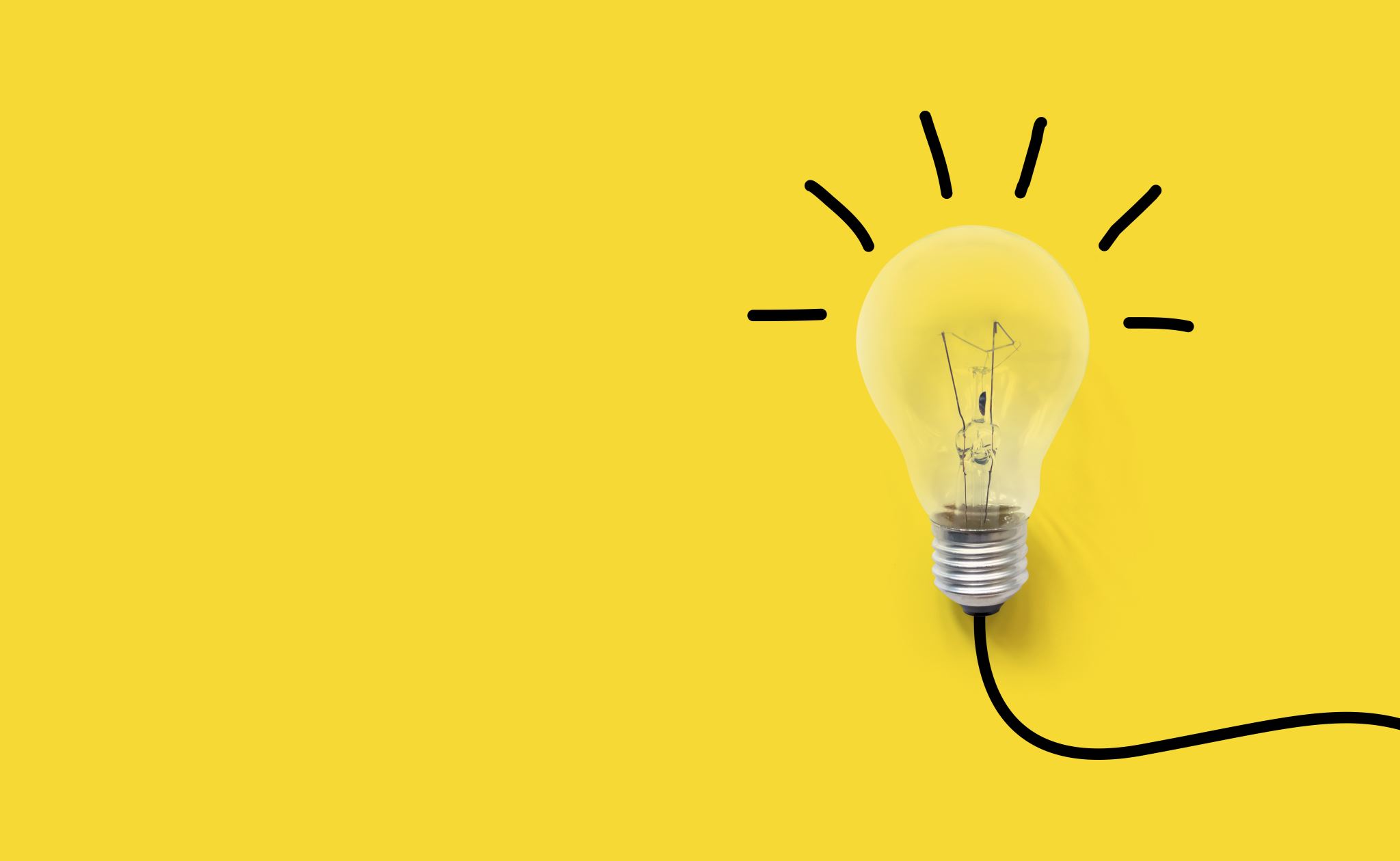 InquiryLesson
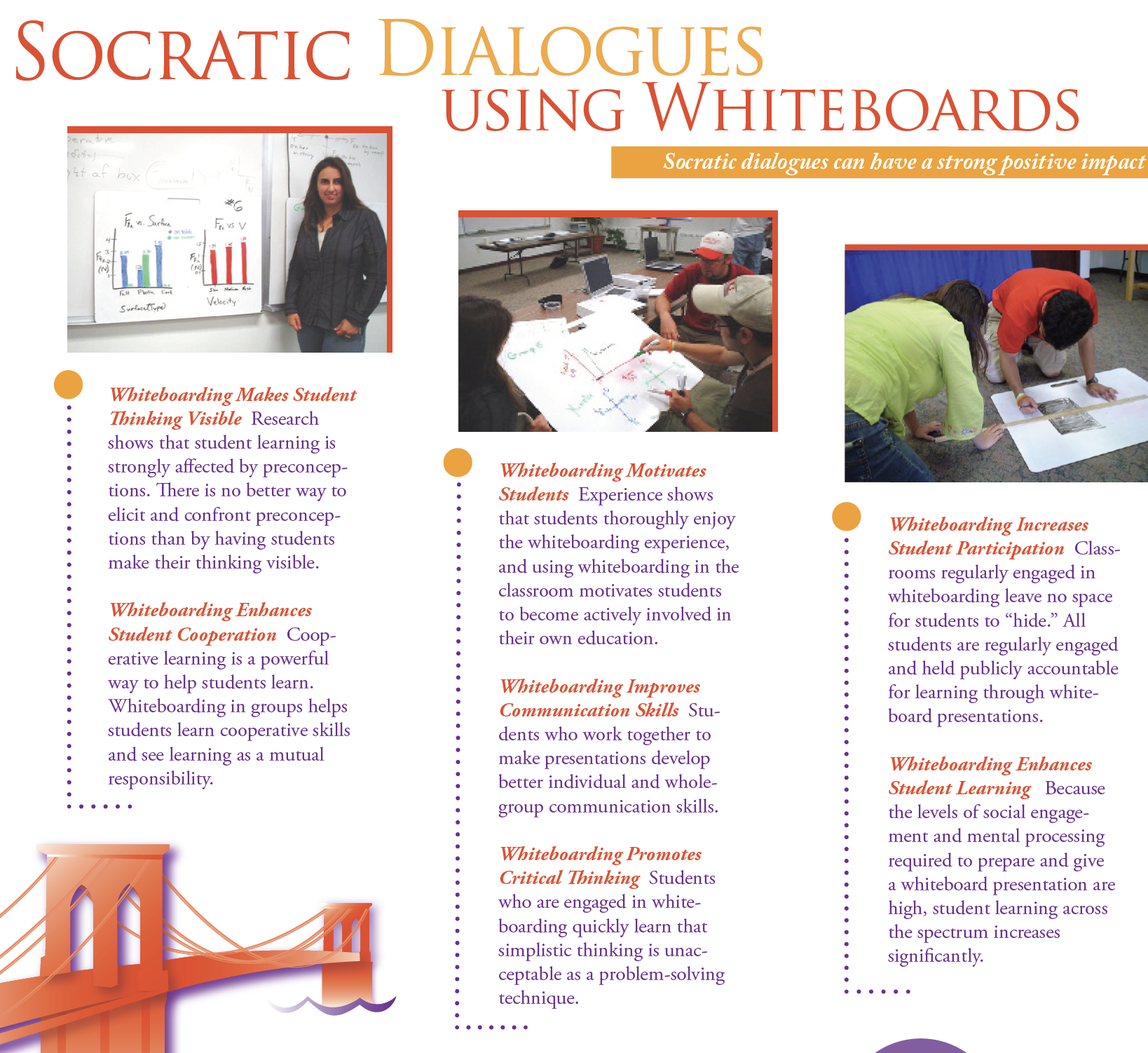 http://www.whiteboardsusa.com/whiteboarding_flier.pdf
Without measuring devices, find as many qualitative relationships between variables as possible.
Result:
Shorthand:
As X goes up, Y goes up 				
As R goes down, S goes down.
NB. Teachers should keep a record of these findings. These qualitative relationships will 
be used later as the basis for finding quantitative relationships between two variables.
How do pinholes produce images?	     (small groups!)
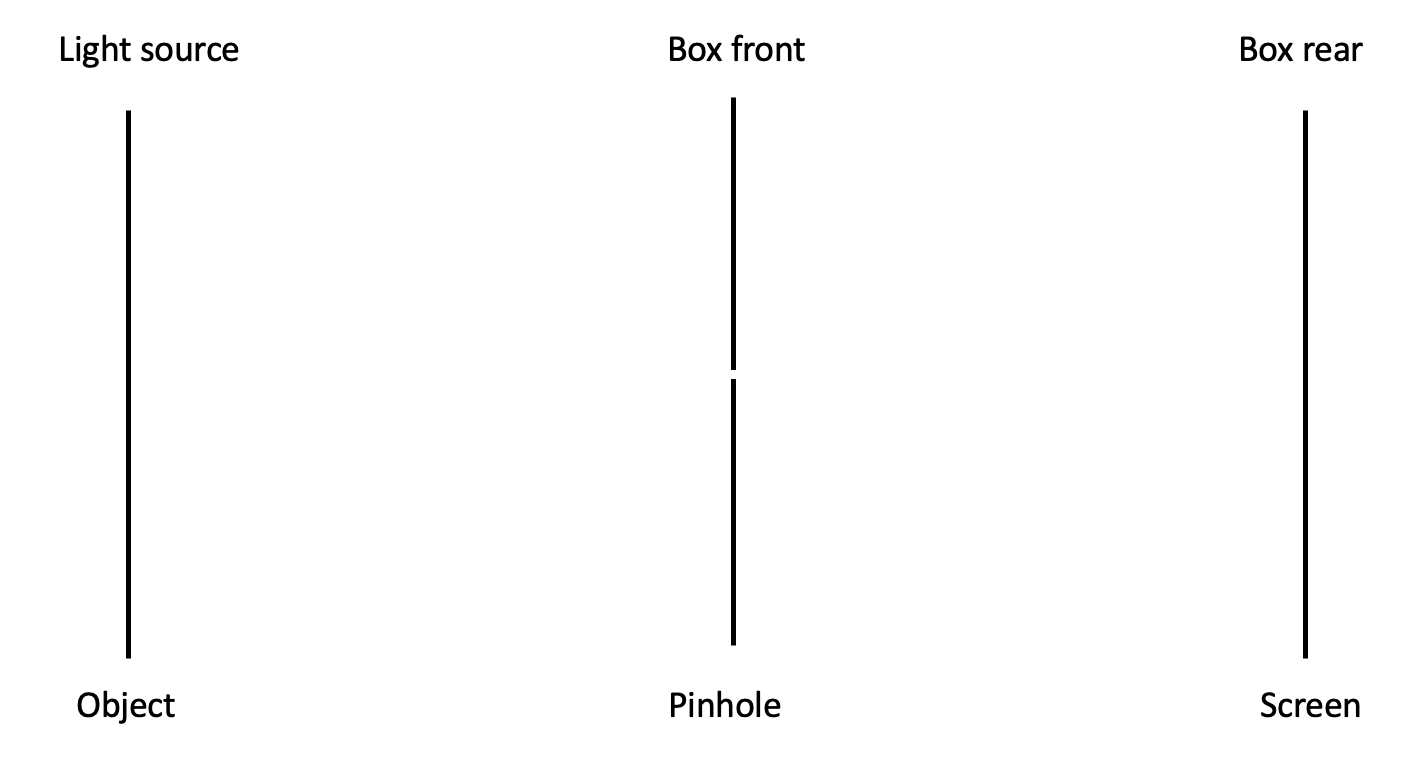 Time for a two-page Modeling Method worksheet!Whiteboard and review; see flier. We will use breakout rooms to jigsaw the work. BO Group 1 page 1;BO Group 2 page 2.
http://www.phy.ilstu.edu/~cjwennin/310content/pinhole_worksheet.pdf
Does your image formation model accurately explain what you have observed?
Complete worksheet from Modeling Method of Physics Instruction.
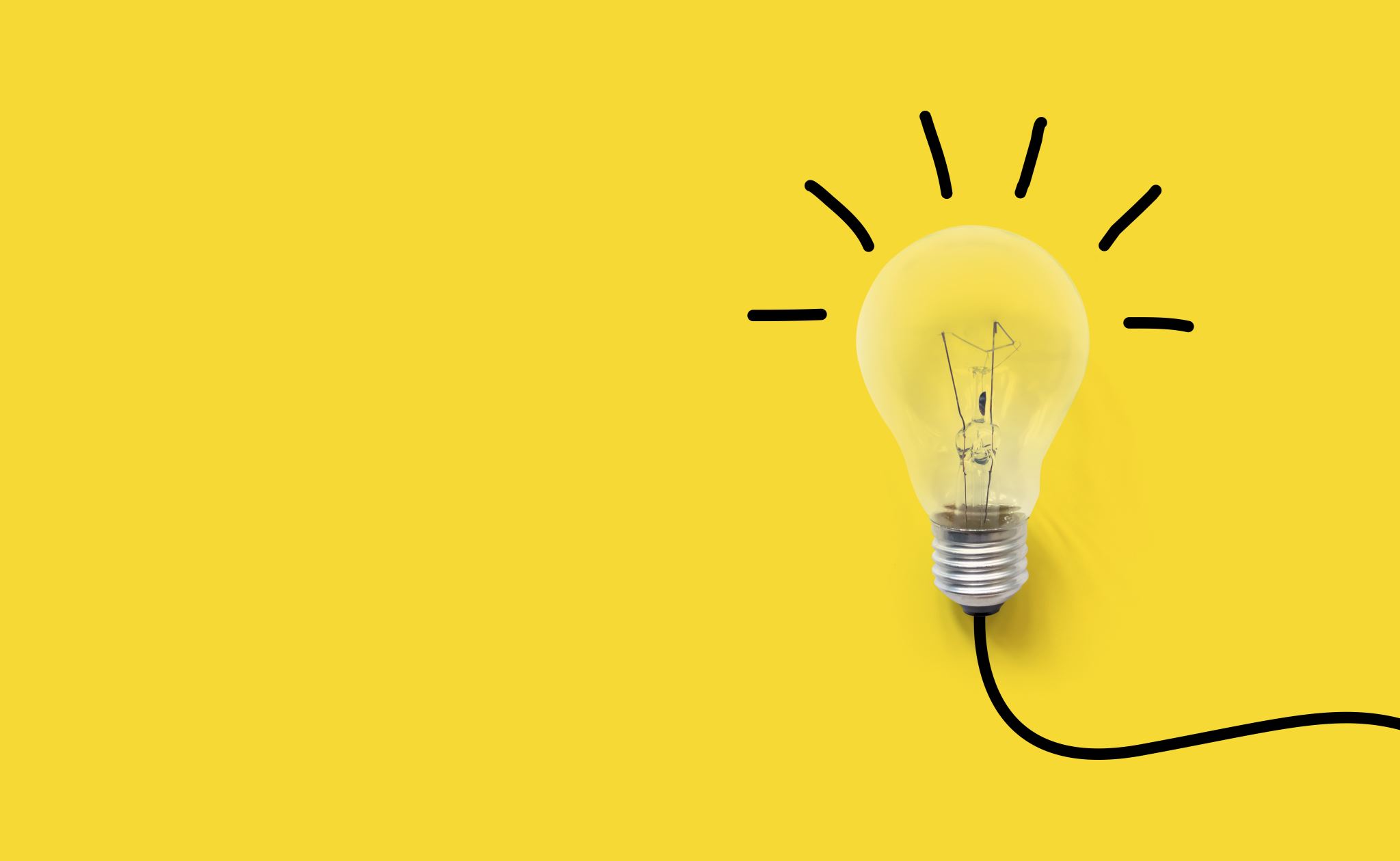 InquiryLab
Moving ahead - Definition of terms:
Light source			 Box front				  Box rear
Object				Pinhole				Screen
Light source			 Box front				  Box rear
Object				Pinhole				Screen
A word about “meatball” physics.
Can we find a detailed relationship between variables using controlled experiments and measurements?
Representative Individual Finding
Equation
Parameter
Conclusion
Group Conclusion
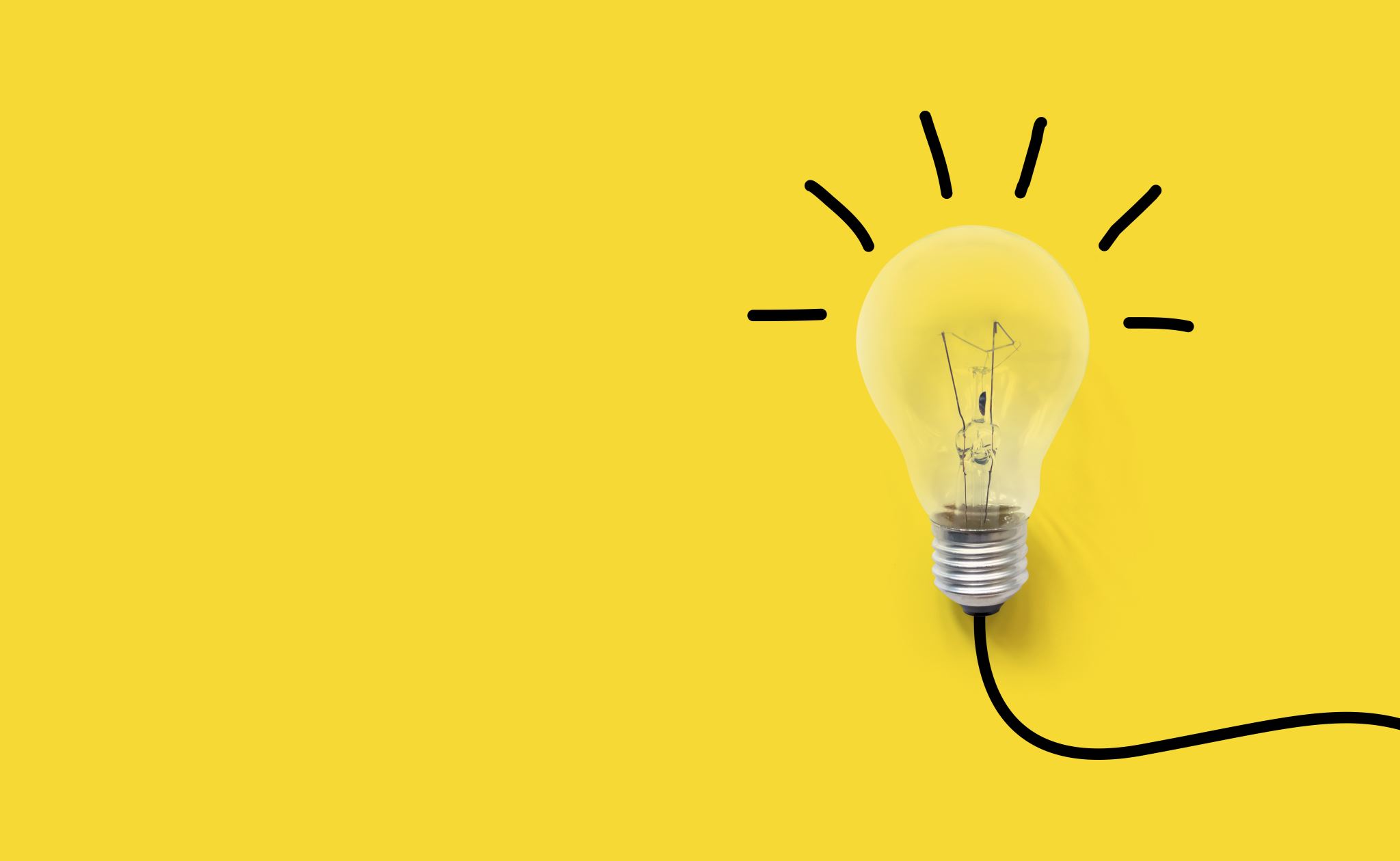 Real-worldApplications
Real-world Applications
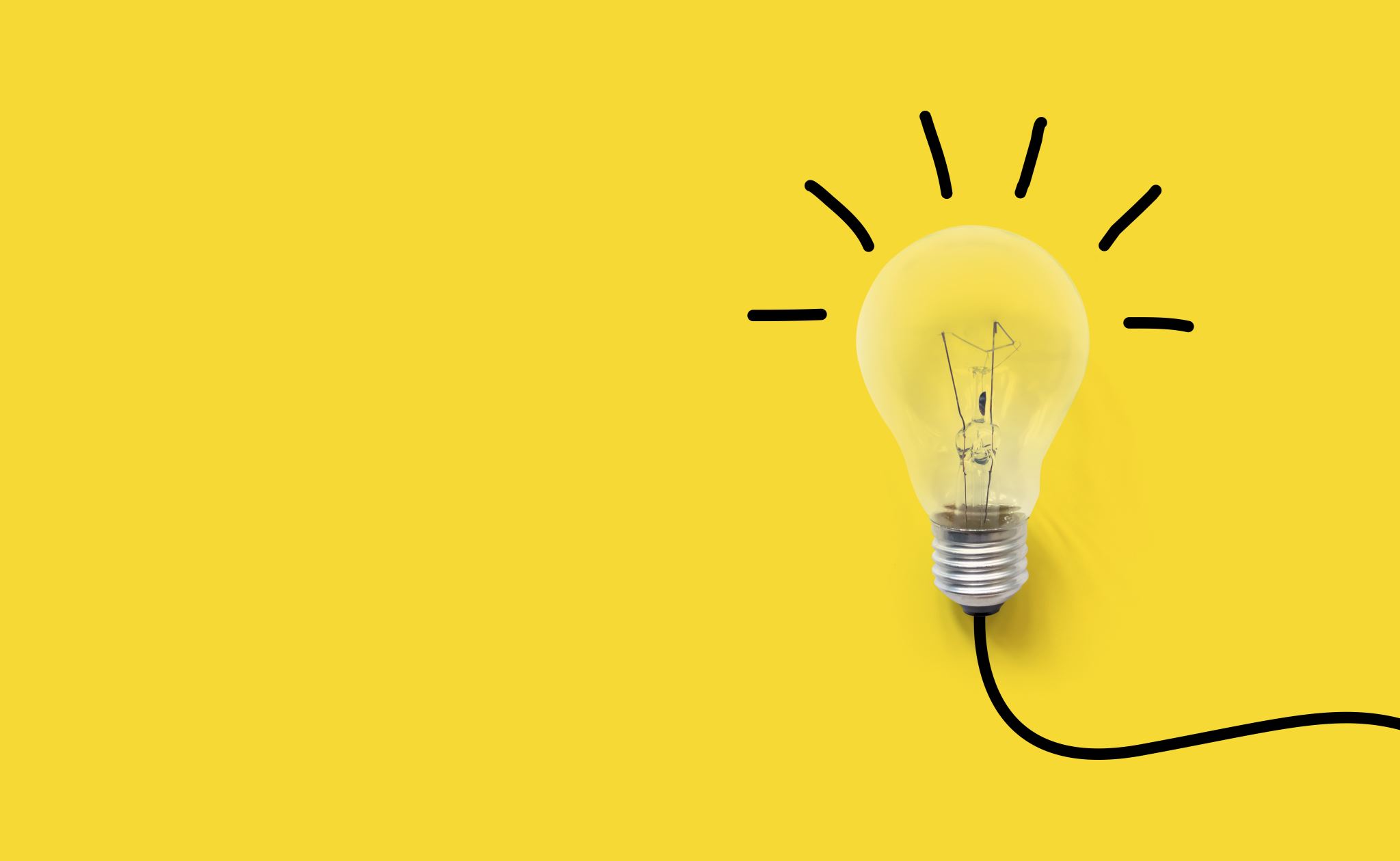 HypotheticalInquiry
Use geometry or trig to derive empirical formula.
Geometry
Trigonometry
Similar triangles
The ratios of corresponding sides are also equal.
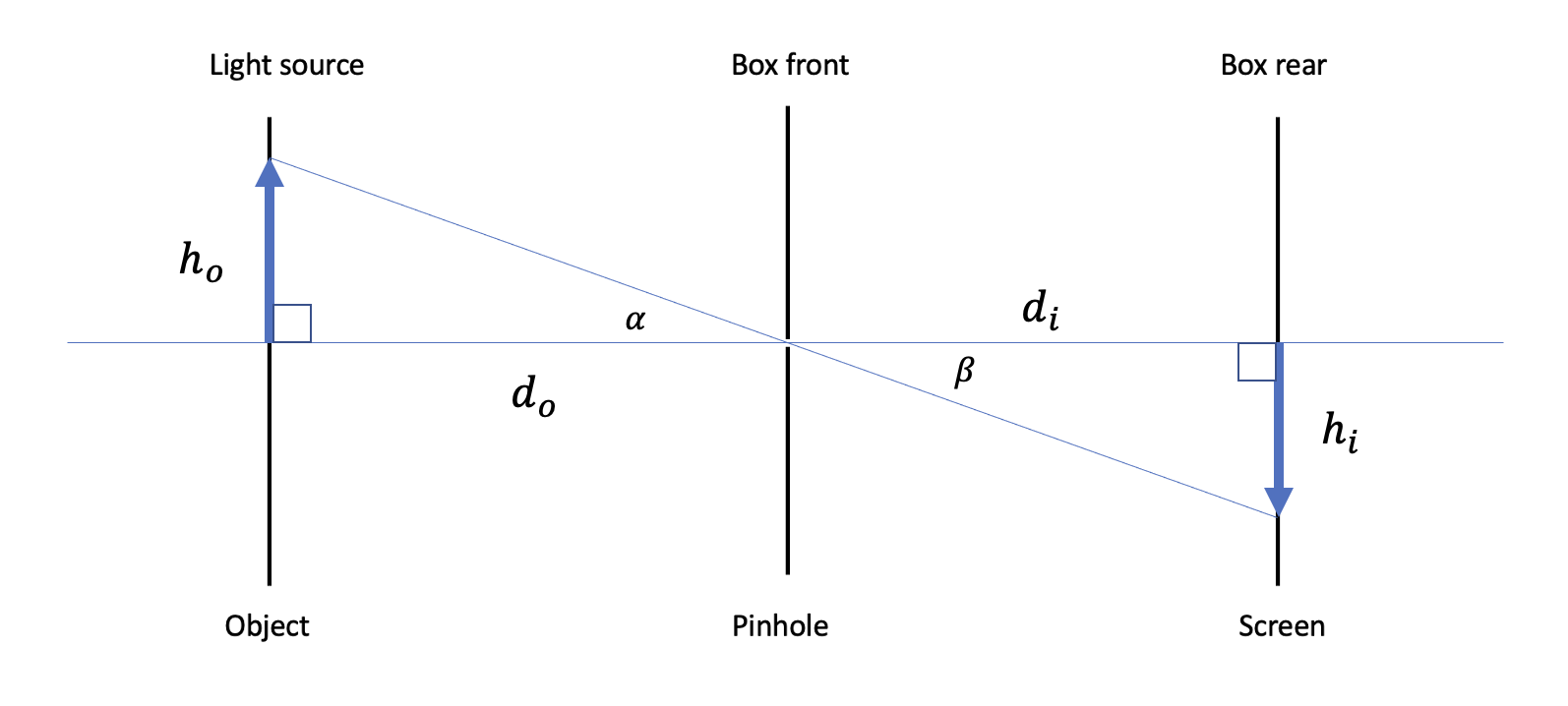